Building and Maintaining Relationships
Lodge Leadership Development
First Contact
Impression
First Impression
Responsibility
Communication
Lodge Leadership Development
First Contact
Communication
Listening
Non-Verbal
Verbal
Lodge Leadership Development
First Contact
Responsibility
What is Your Role?
Lodge Leadership Development
First Contact
Impression
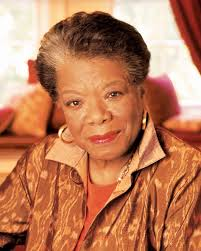 “I’ve learned that people will forget what you said, people will forget what you did, but people will never forget how you made them feel.” 
–Maya Angelou-
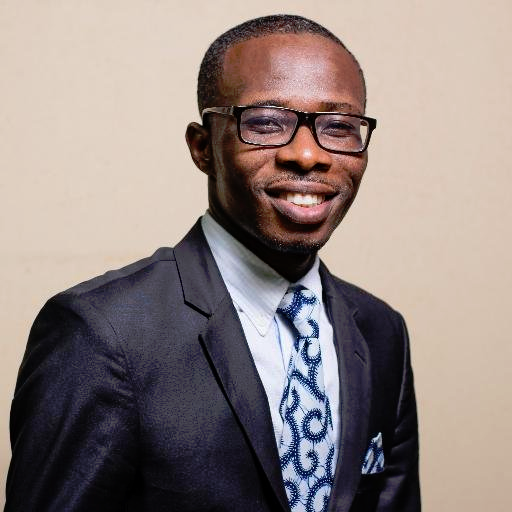 “What makes your brand stick, tick, and stick is your ability to make it memorable.” 	–Bernard Kelvin Clive-
Lodge Leadership Development
First Contact
Who formed a connection with you?
Lodge Leadership Development
Keeping in Contact
Timely
Professional
Lodge Leadership Development
Keeping in Contact
Timely
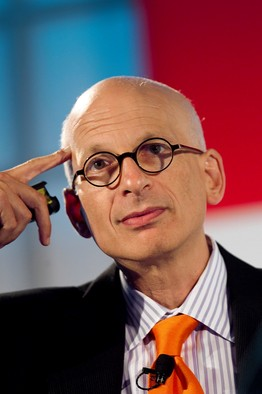 “The thing about information is that it is more valuable when people know it.”		–Seth Godin-
Lodge Leadership Development
Keeping in Contact
Professional
Reliable
You
Honest
Accountable
Lodge Leadership Development
Overall Communication
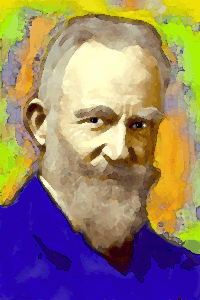 “The single biggest problem with communication is the illusion that it has taken place.”
–George Bernard Shaw-
Lodge Leadership Development
Overall Communication
The Human Knot
Form a circle.
Put your right hand up in the air, and then grab the hand of someone across from you.
Then repeat this with your left hand, ensure you grabbed a different person's hand.
Check to make sure everyone is holding the hands of two different people and you not holding the hands of someone standing beside you.
You must now attempt to untangle yourselves to form a circle without ever breaking the chain of hands.
Lodge Leadership Development
Brotherhood in Cheerful Service
Common Interest
Lodge Leadership Development
Takeaway Challenge
Everyone take out a piece of paper.
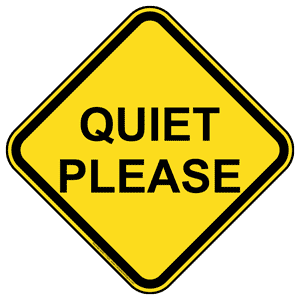 Lodge Leadership Development
Questions?
Thank You!